Progetto Co-meta
IIS Concetto Marchesi
A.S. 2015-2016
Tutors : Chiara Lanzafame, Laura Scalia, Martina Valenti
Alunni della scuola media Leonardo Da Vinci
Tema degli incontri: l’amore nelle letterature classiche e laboratorio linguistico
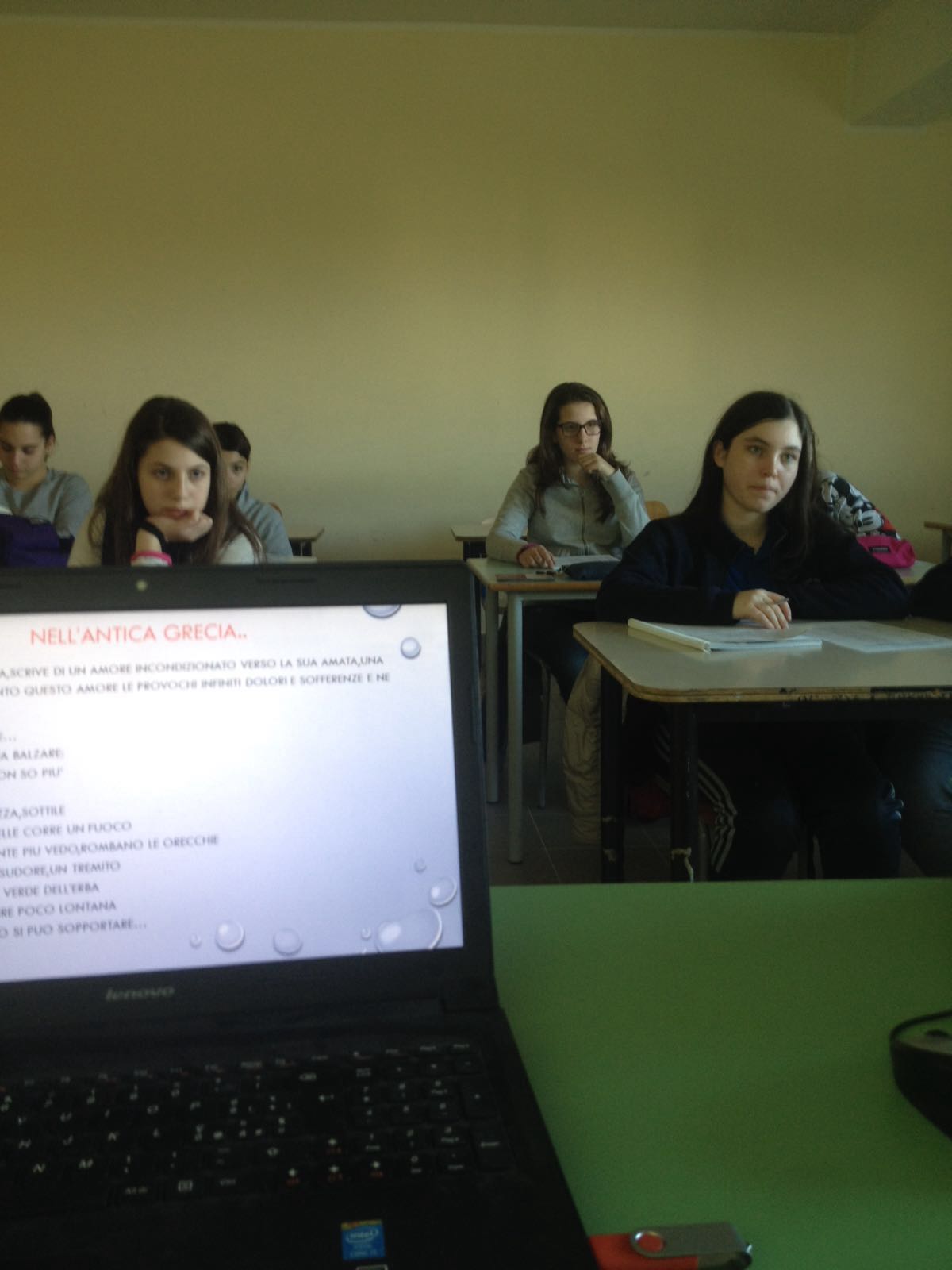 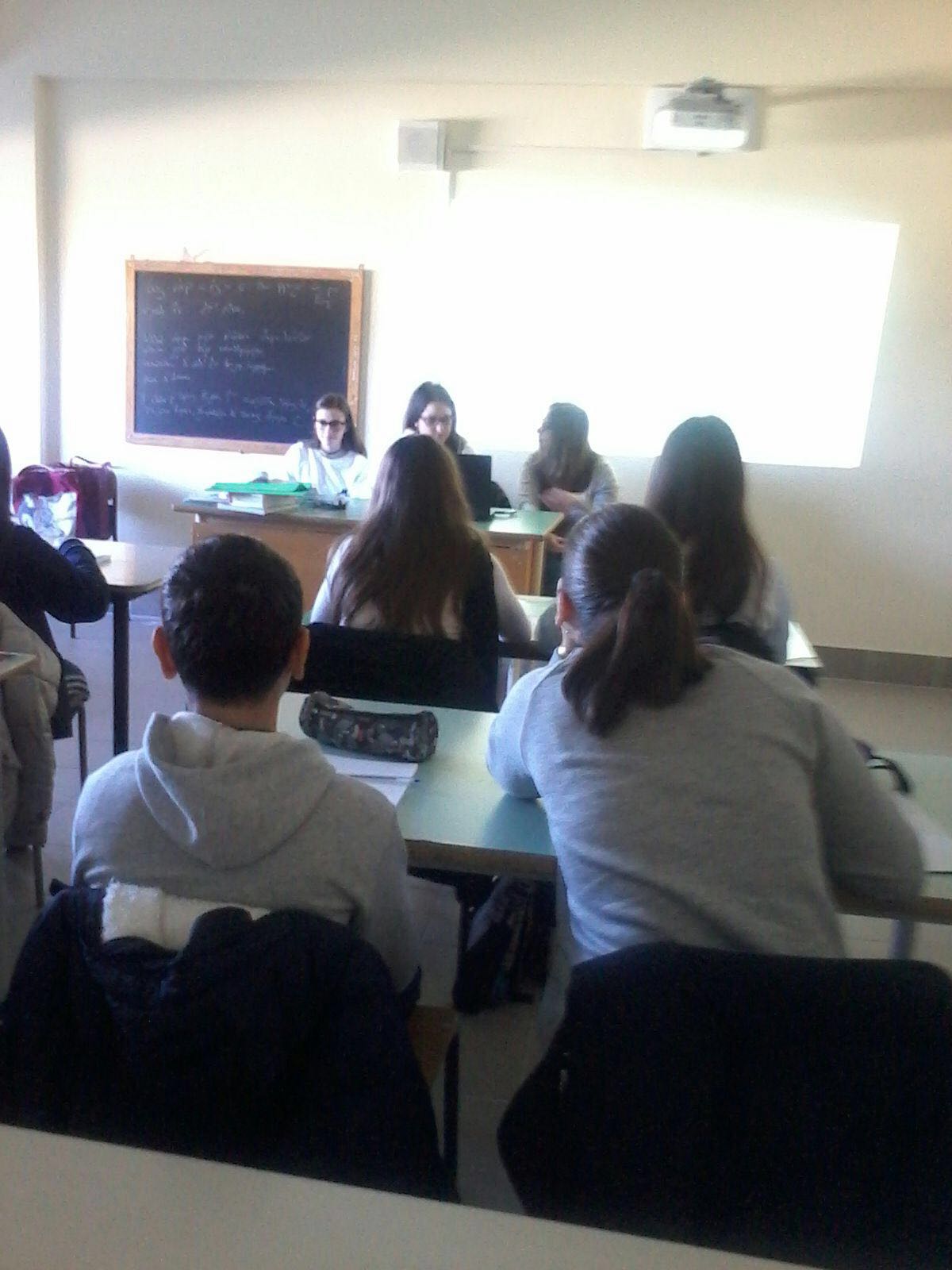 Obiettivi preposti
Commentare e analizzare insieme i versi di Saffo (fr. 31 V. ), di Catullo (Carme 51) e di Dante Alighieri ( 5 canto dell’Inferno);
Introdurre i ragazzi alla grammatica e all’alfabeto greco e latino;
Aiutarli a scoprire come la lingua greca e quella latina siano presenti nella lingua italiana, guidandoli nella comprensione dell’etimoligia di molte parole da loro frequentemente utilizzate;
Incrementare il lavoro di gruppo e lo spirito di collaborazione
Modalità delle lezioni: lezioni frontali con uso di PowerPoint arricchite con giochi linguistici…
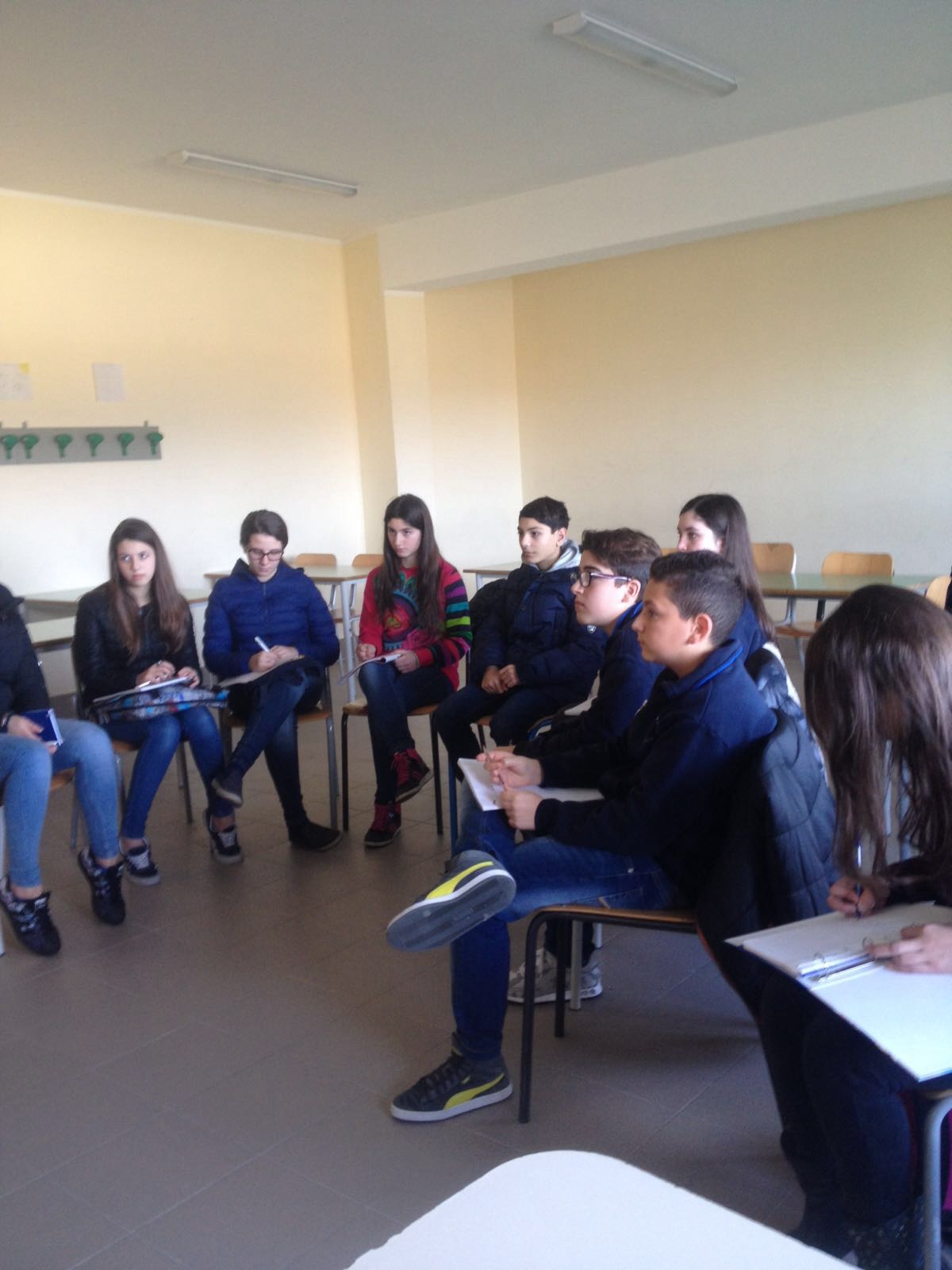 … E con la realizzazione di un cartellone
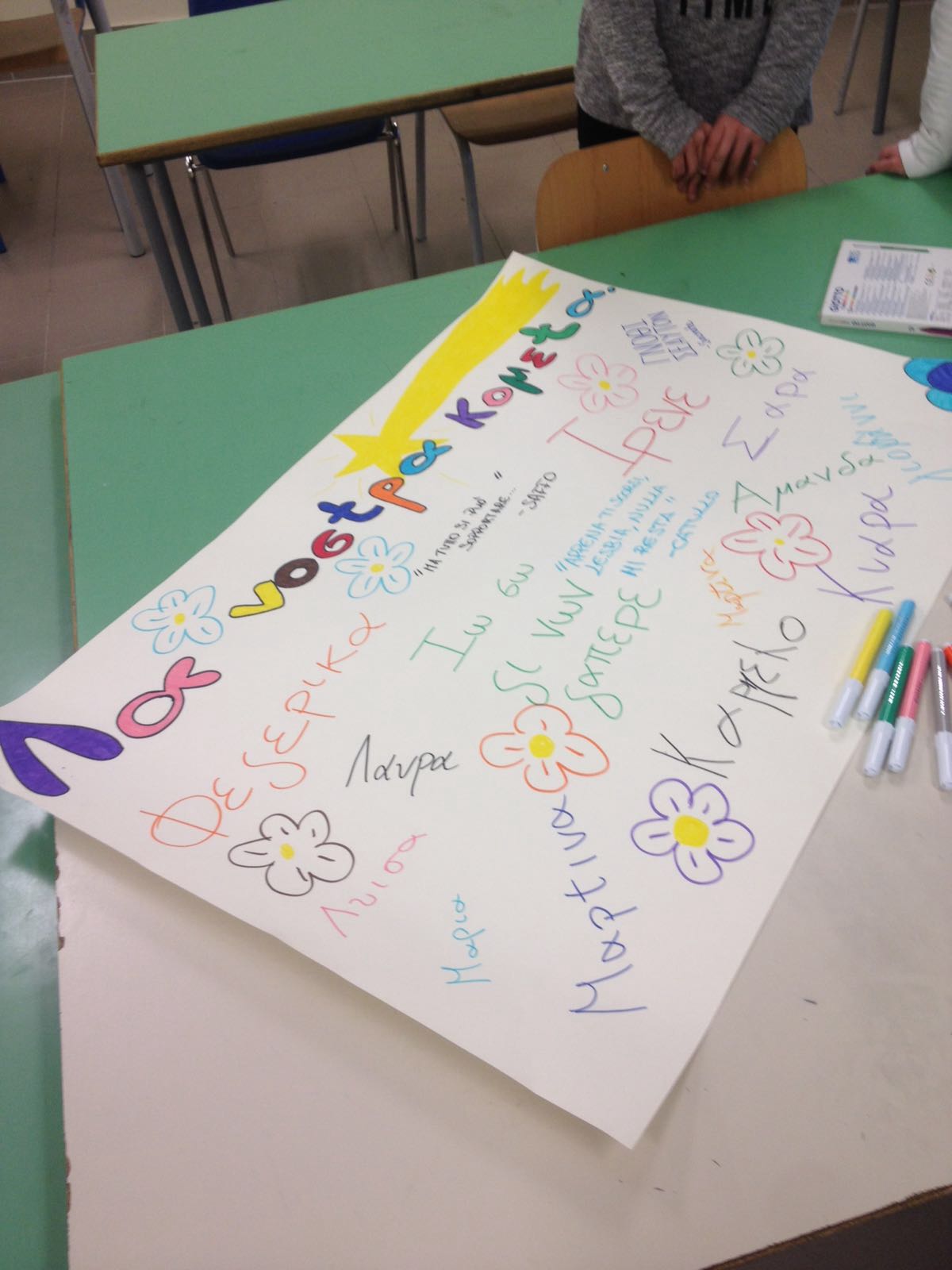 Risposte al questionario finale
“Questa esperienza è stata molto bella, mi è piaciuta e non cambierei niente. Tramite questa esperienza, ho imparato a fidarmi di più degli altri e a essere meno chiusa in me stessa, dato che sono molto timida” Maria
“Io non cambierei niente di questo progetto perché mi sono divertita e ho imparato tante cose”  Sara
“Da questa esperienza ho imparato che il classico non è una scuola difficile, se ti impegni, e non vorrei cambiare nulla. Le ragazze che ci hanno seguiti sono state molto disponibili, divertenti e tenere” Giorgia
“Quei pochi dubbi che avevo sono svaniti appena ho visto la preparazione di Martina, Chiara e Laura. Non vorrei cambiare niente, tutto perfetto” Irene
“ Mi sono divertita e ho imparato tante cose che mi serviranno quando mi iscriverò. Grazie Laura, Chiara e Martina” Amanda
“ Da questa esperienza ho imparato molto e mi è servita anche per chiarirmi alcune idee. Vorrei fosse durata di più, dato che mi sono divertita molto, oltre ad avere imparato. Spero anche di avere trovato tre nuove amiche!” Martina
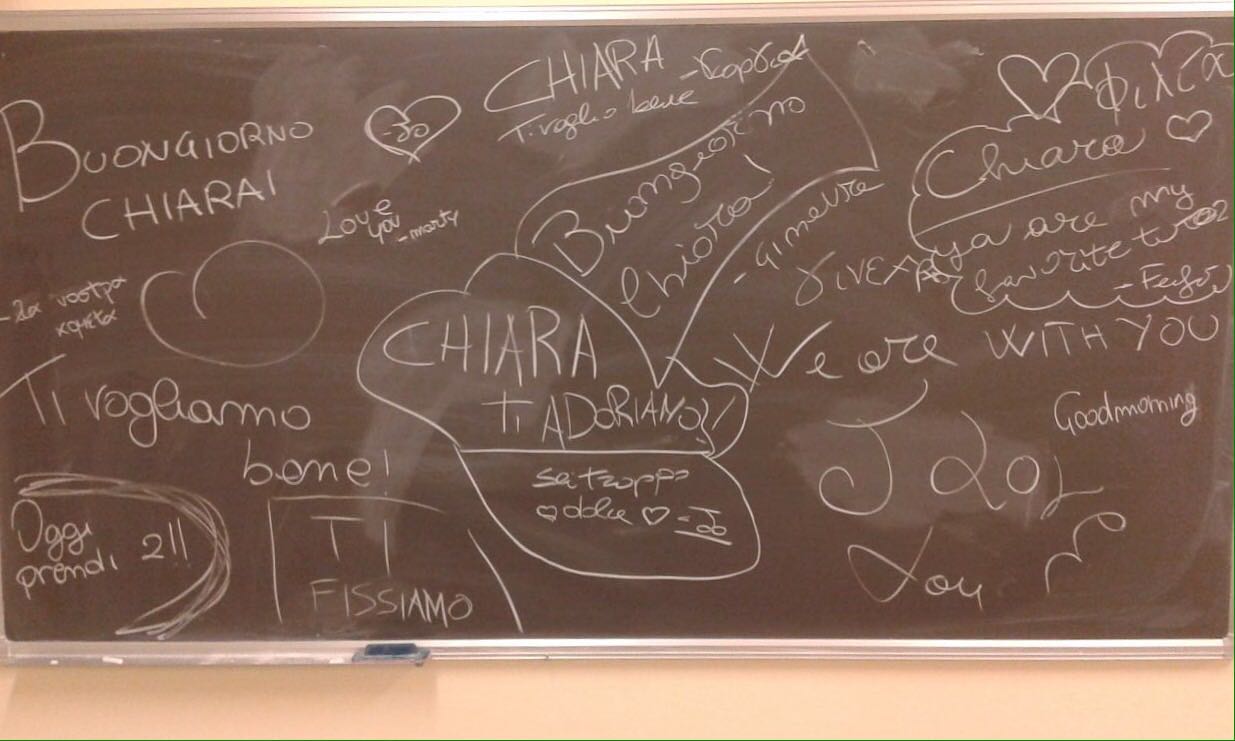